Où est Monsieur crayon?
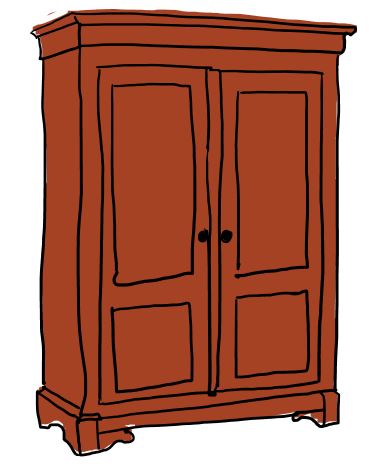 Monsieur crayon est 
devant l’armoire.
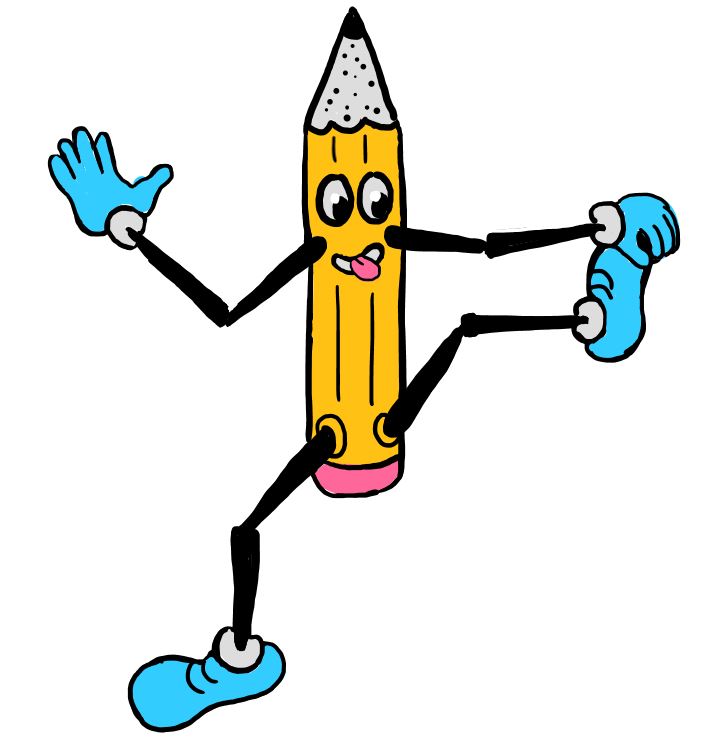 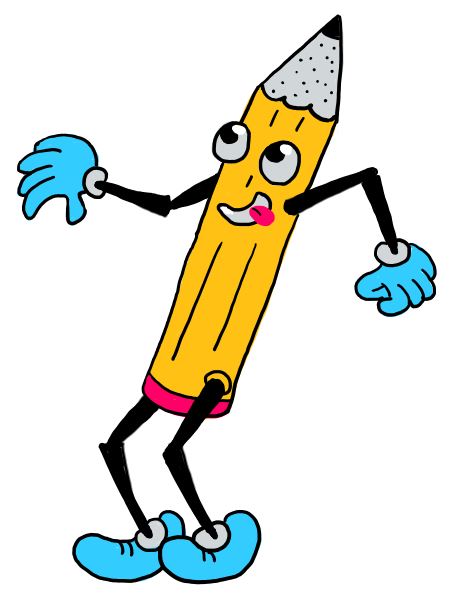 Monsieur crayon est 
derrière le banc.
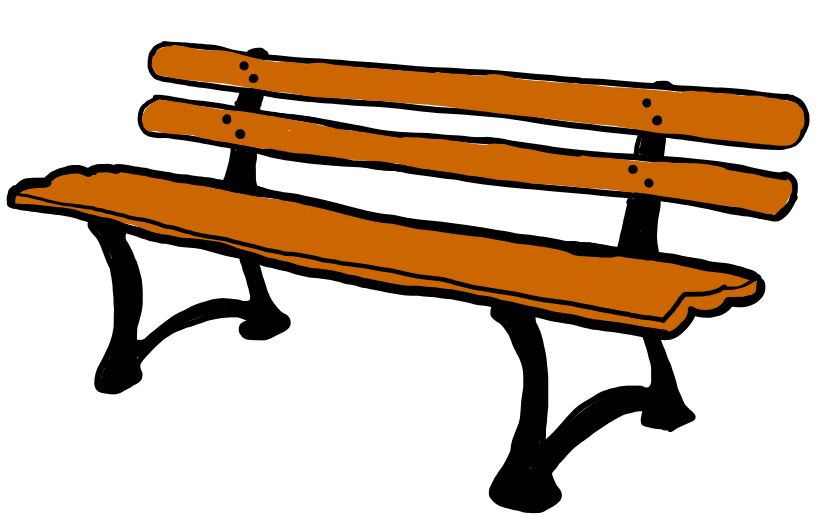 Monsieur crayon est 
entre 
l’arbre et le sapin.
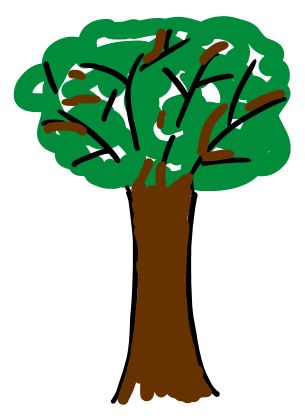 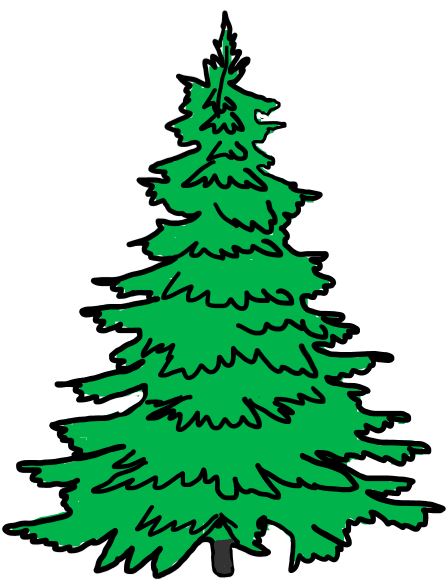 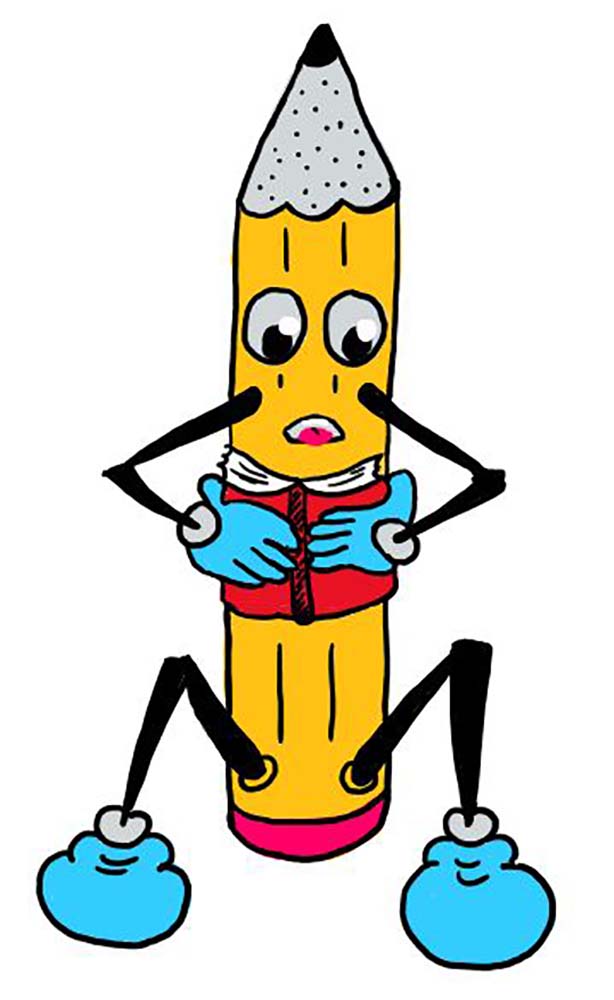 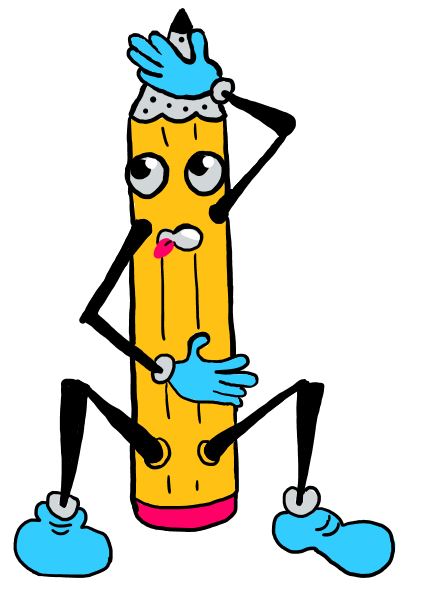 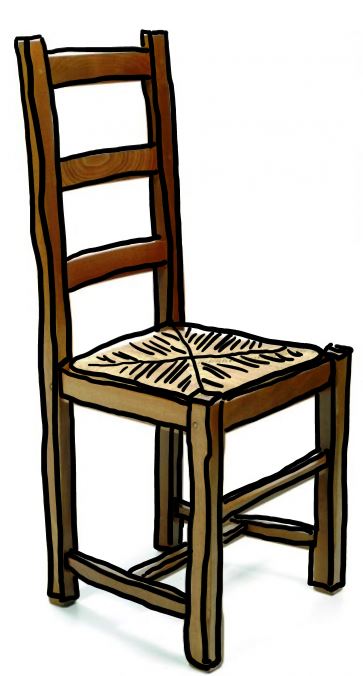 Monsieur crayon est 
sur la chaise.
Il est au-dessus.
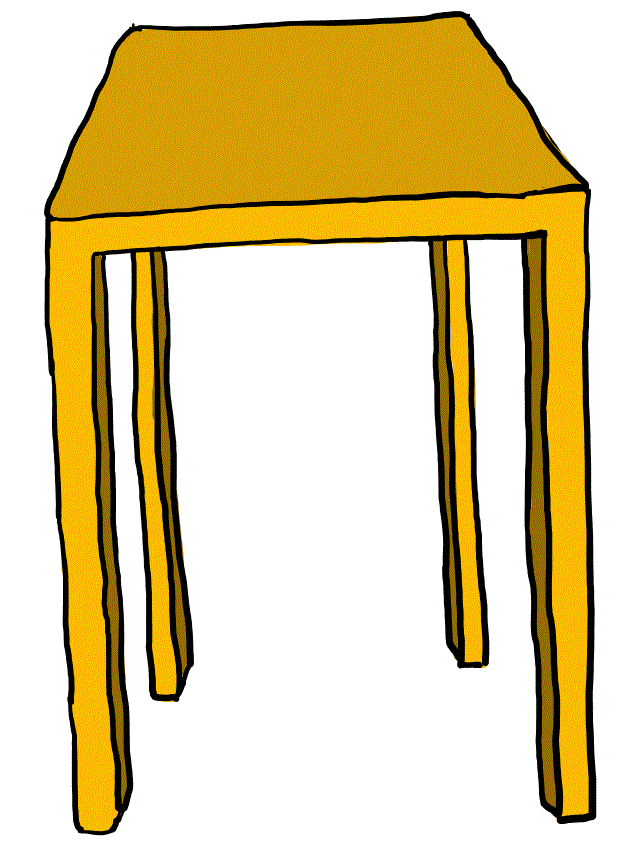 Monsieur crayon est 
sous la table.
Il est en-dessous.
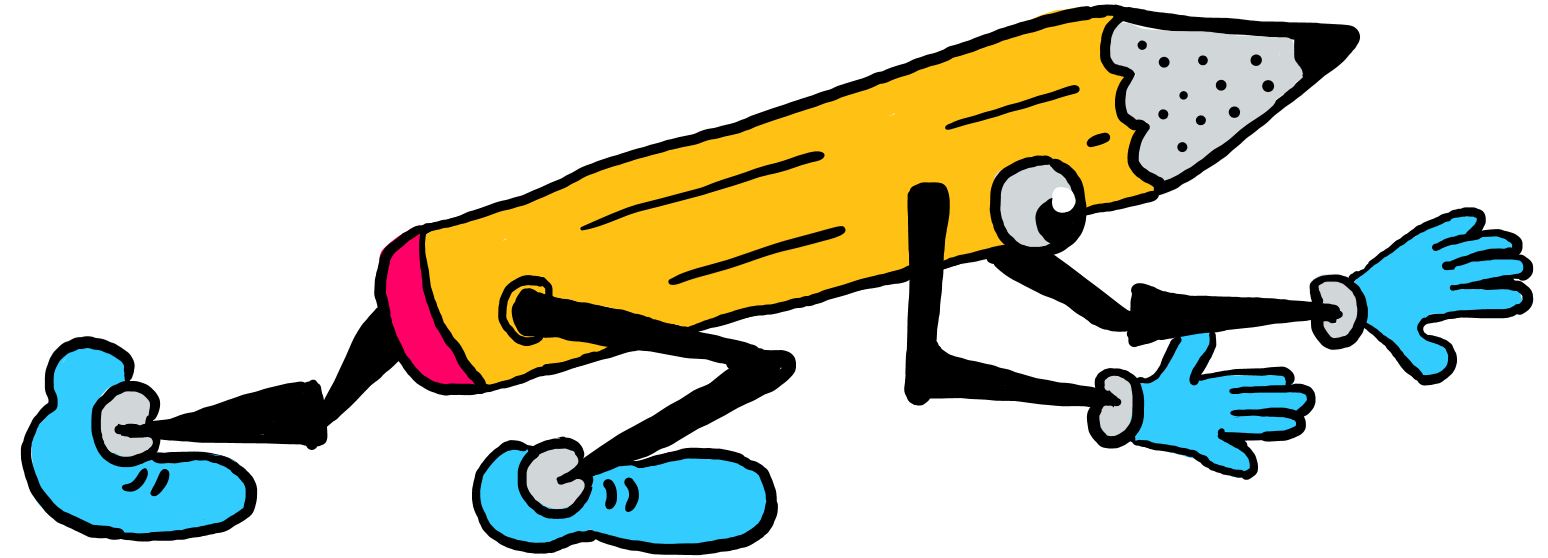 Où est l’abeille ?
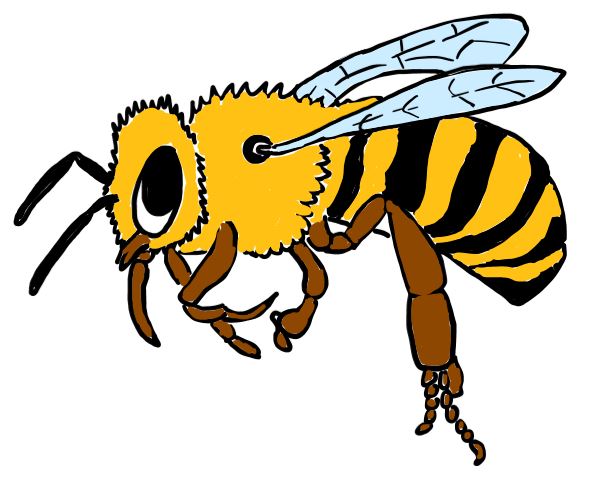 L’abeille est 
au-dessus de la charrette.
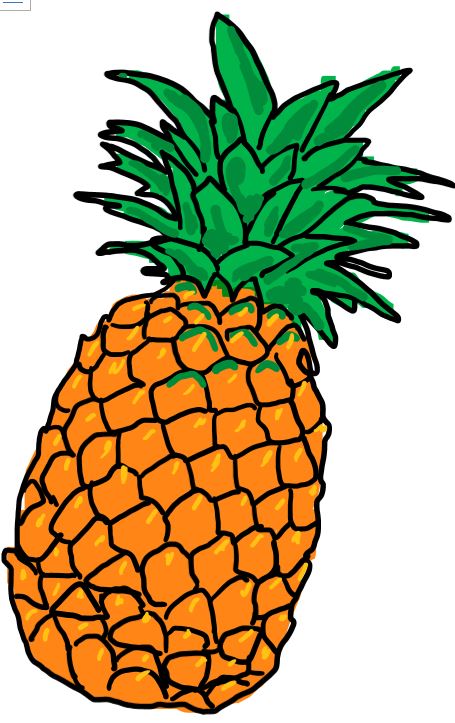 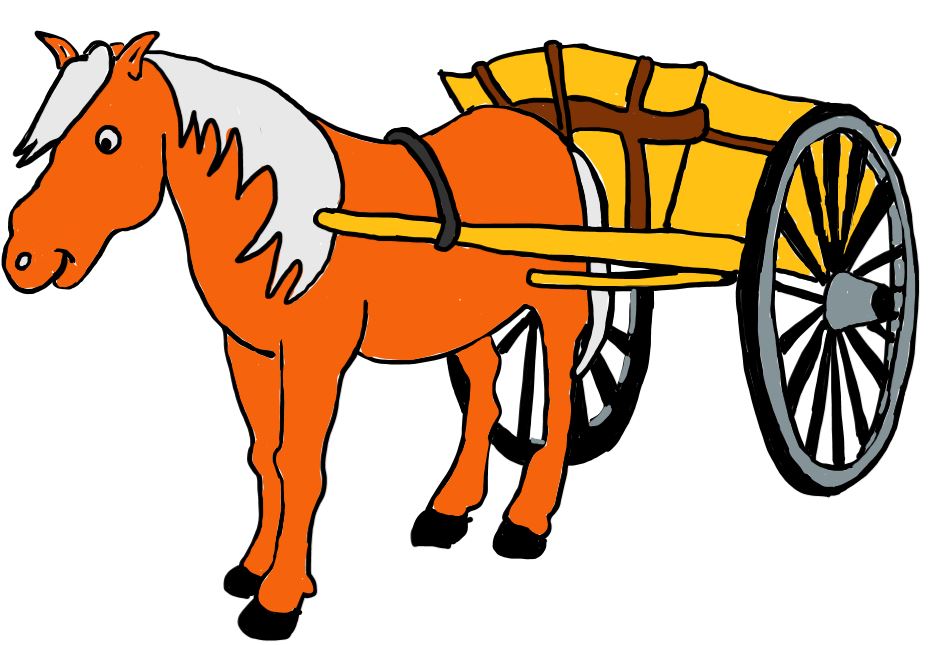 Où est l’ananas ?
L’ananas est 
dans la charrette.
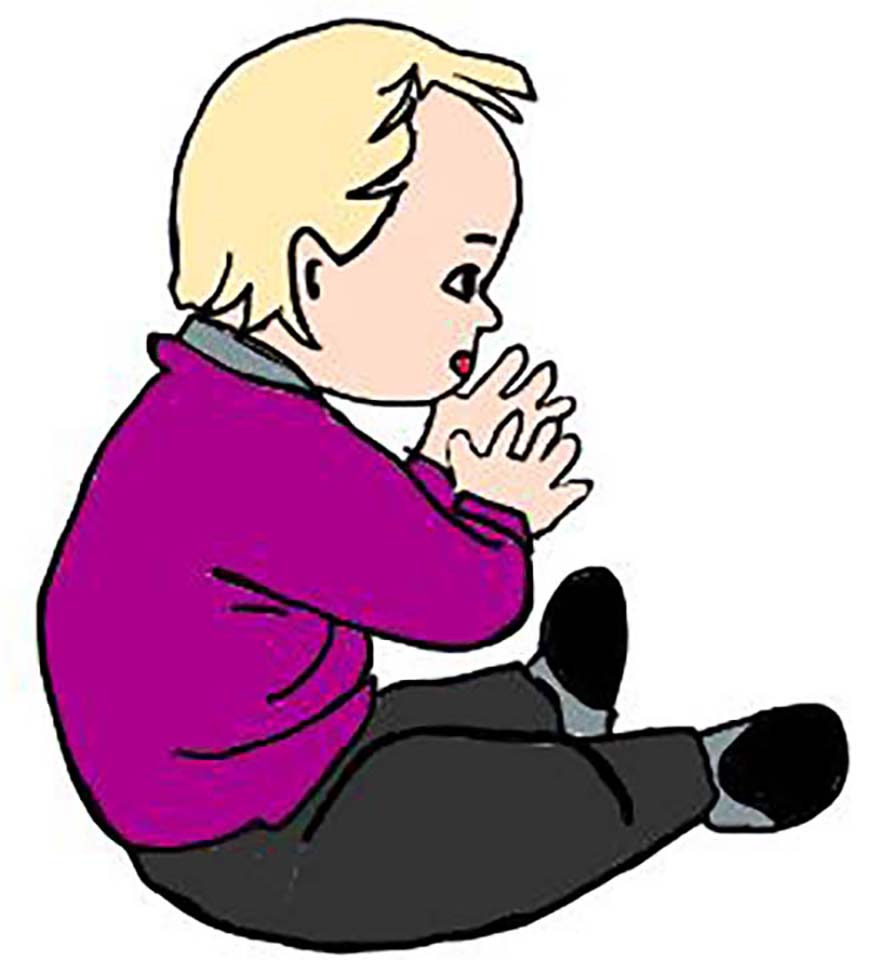 Où est le bébé ?
Le bébé est 
sous le cheval.
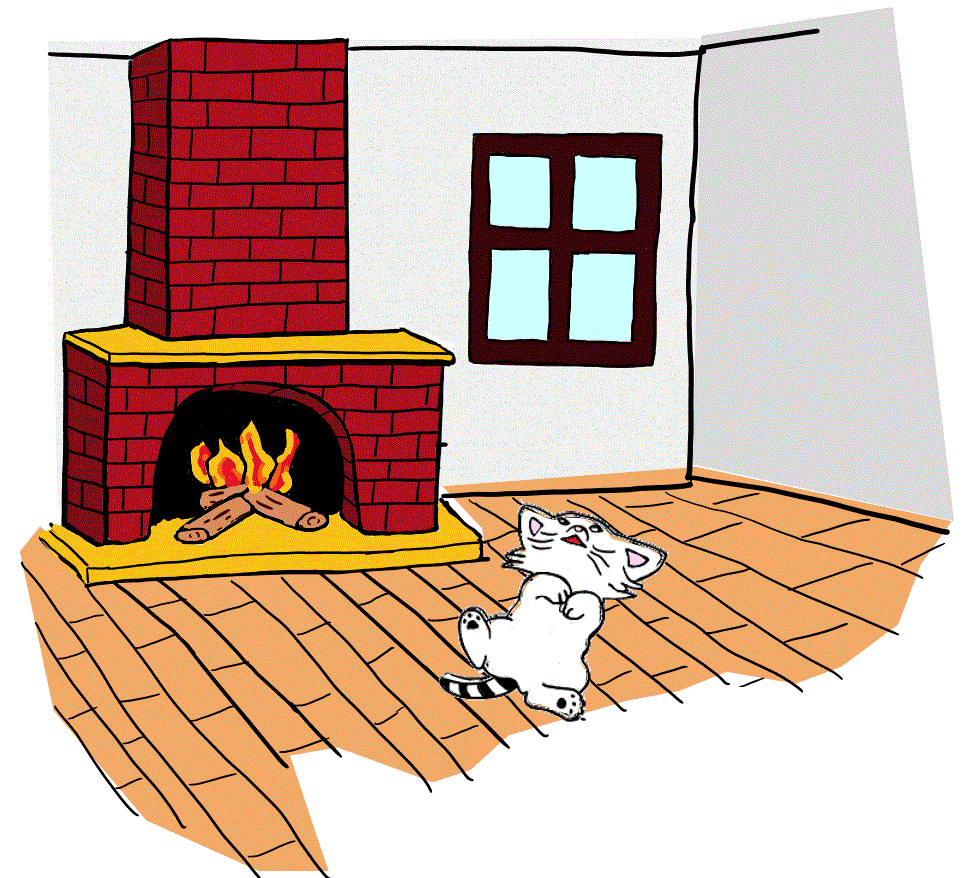 Où est le chat ?
Le chat est 
devant la cheminée,
à l’intérieur de la maison.
Où est la botte ?
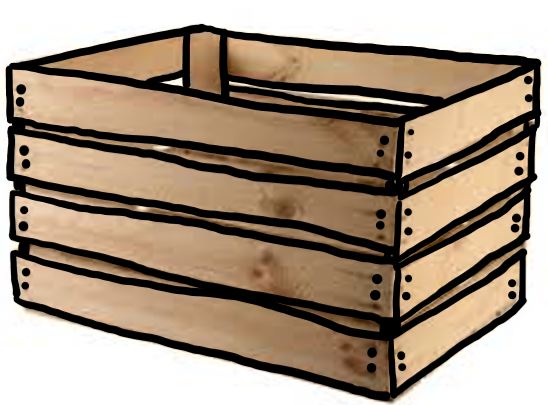 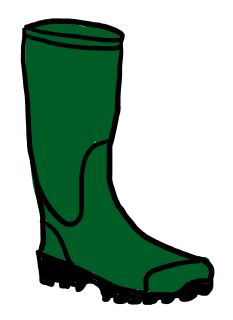 La botte est 
à côté, à droite de la caisse,
à l’extérieur de la caisse.
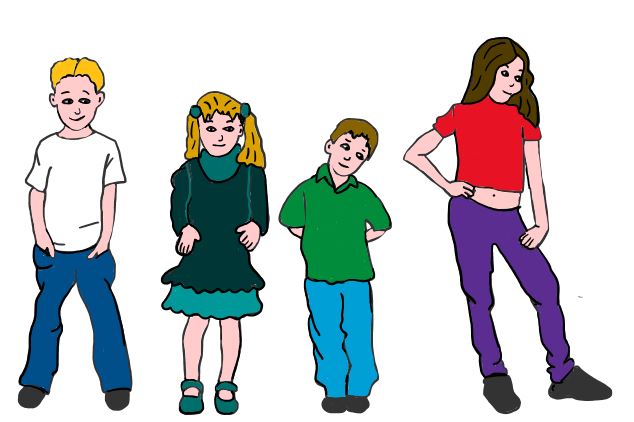 Où est la fille ?
La fille est 
derrière le banc.
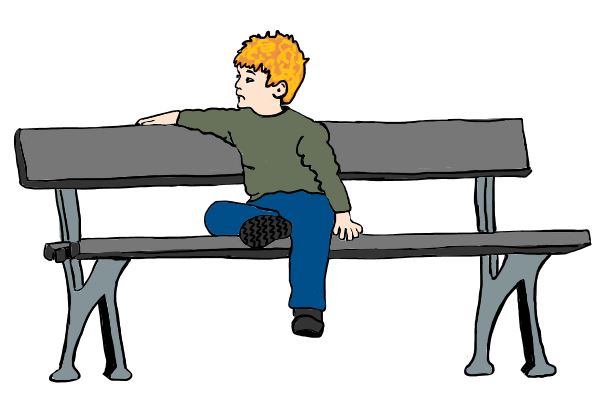 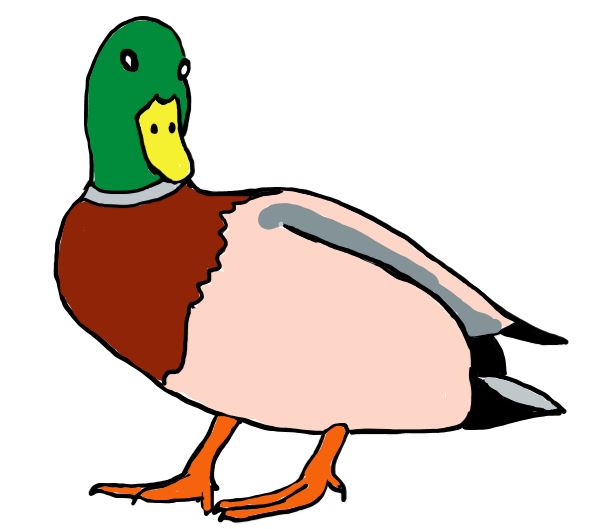 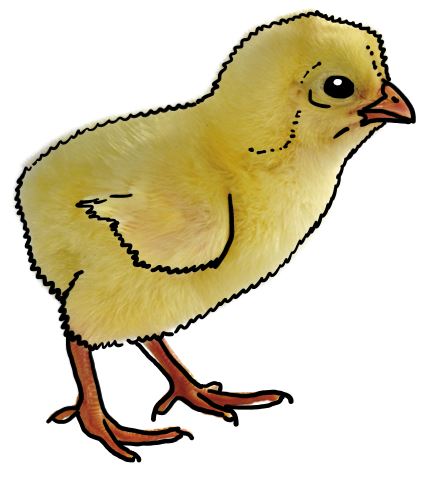 Où est le garçon ?
Le garçon est 
sur le banc
entre le poussin et le canard
à droite du poussin
à gauche du canard.